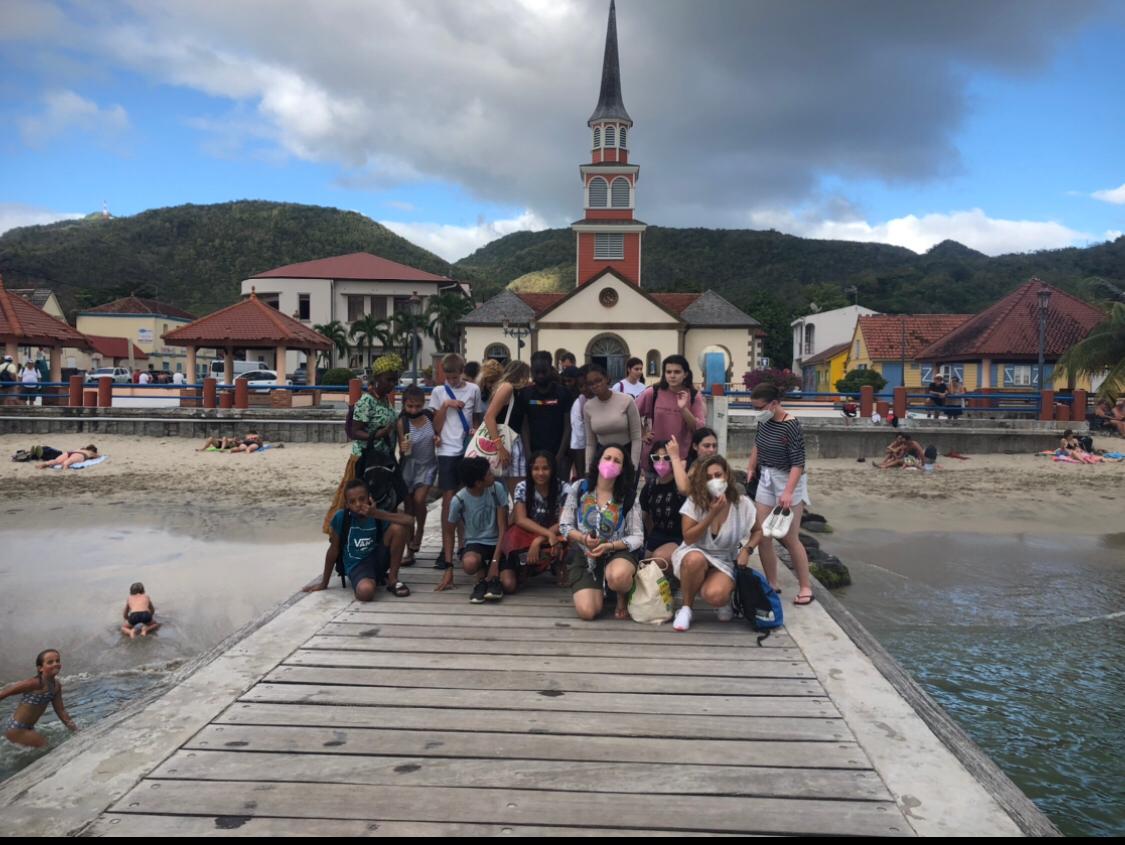 ERASMUS 2022
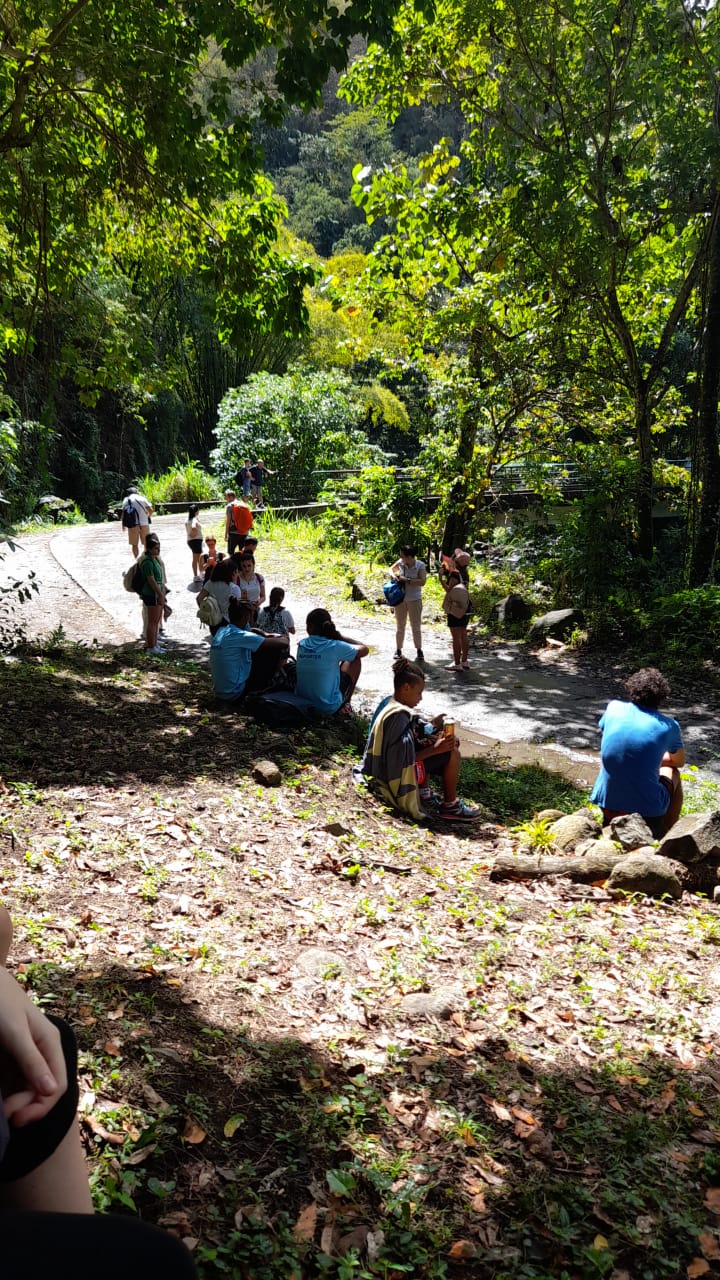 DAY 1:
In the morning we did our presentations
We tried some traditional tasty « pain-au-beurre chocolat » and mont pêlé
We went on a walk to the river
We got very wet in the river  when it started raining
DAY 2:
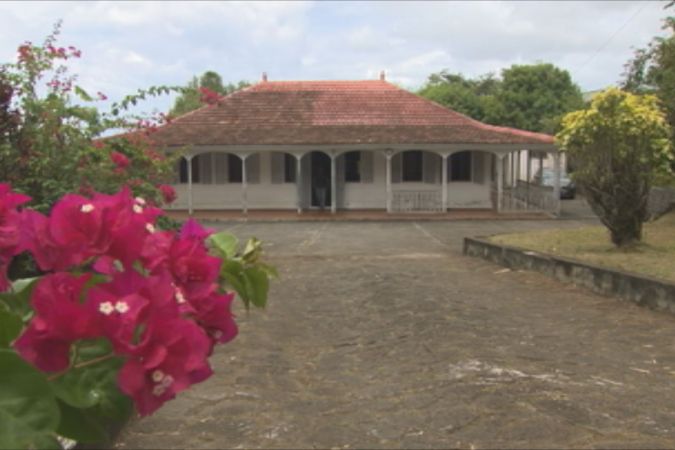 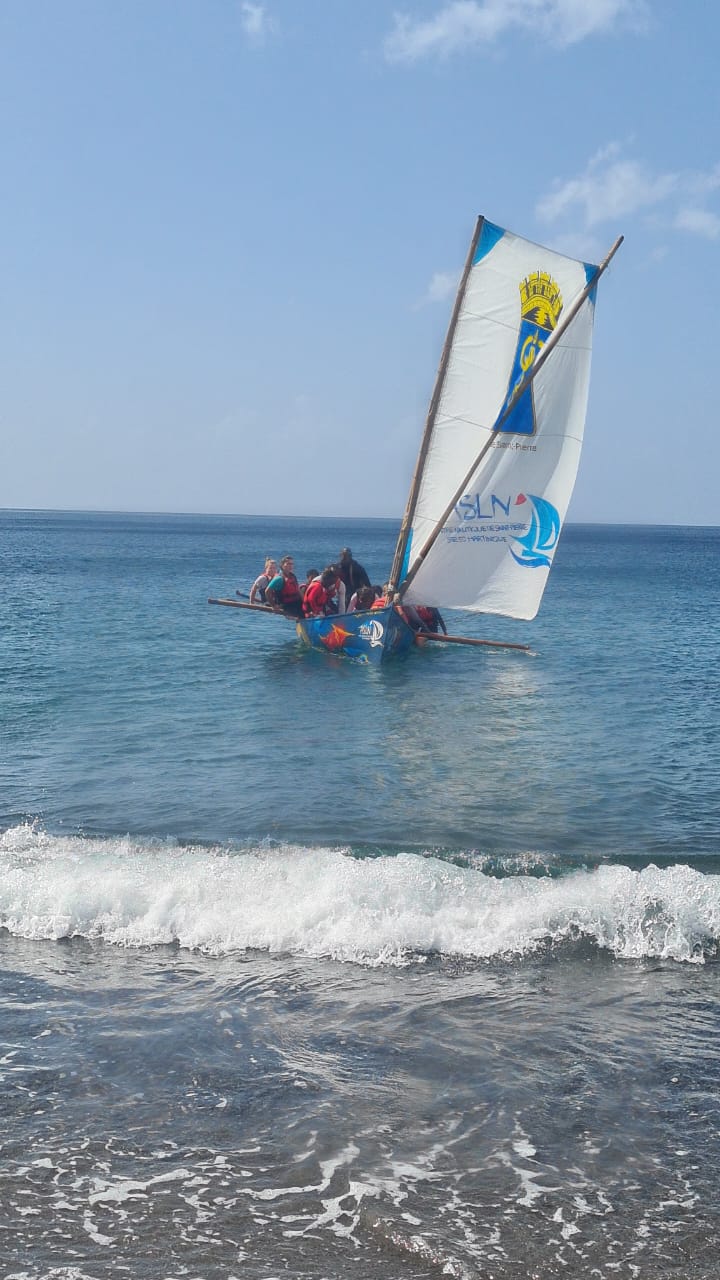 In the morning we did Yole and used the canoe
It was very very fun
After we went to Aime Cesaire’s house
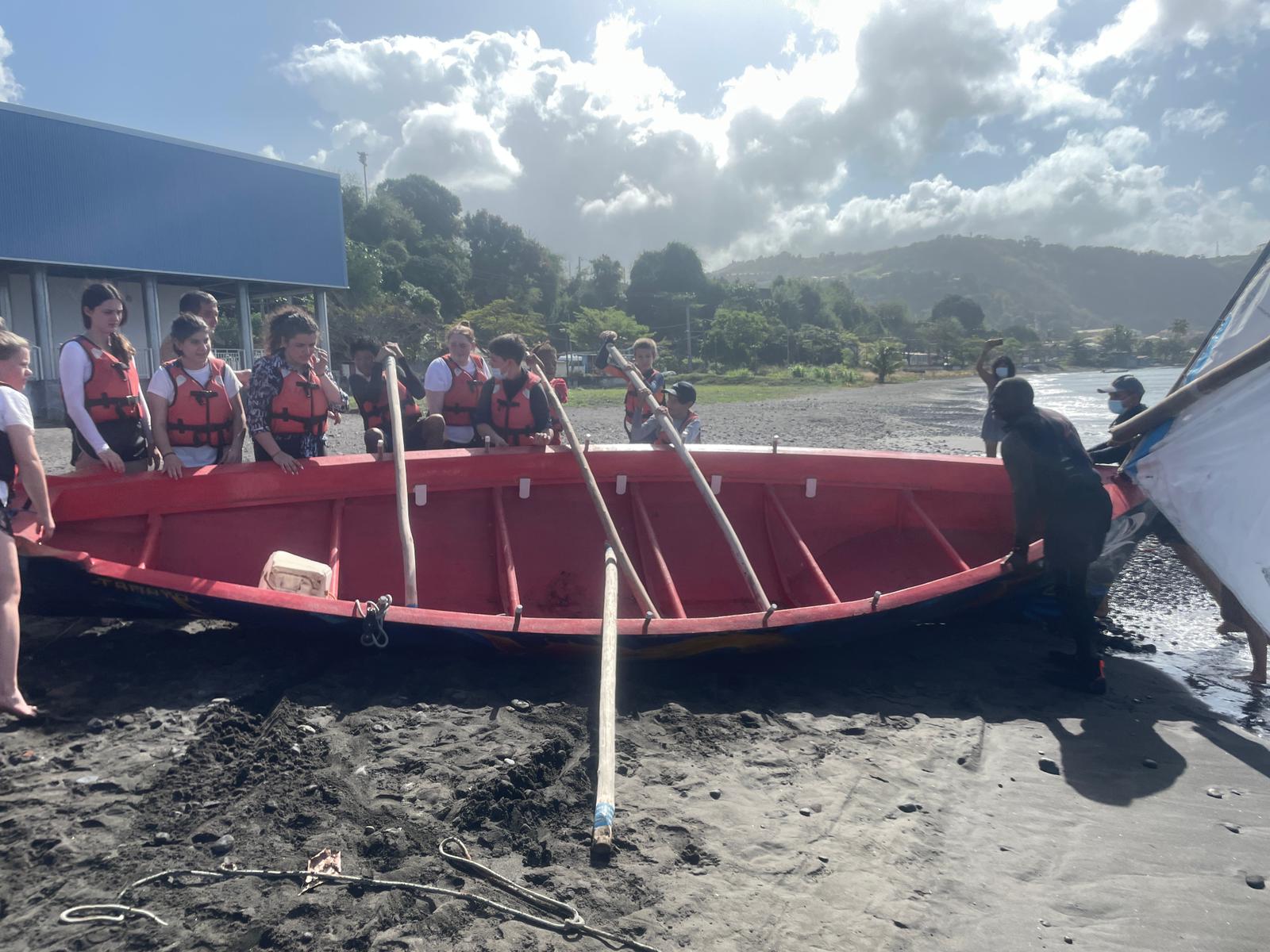 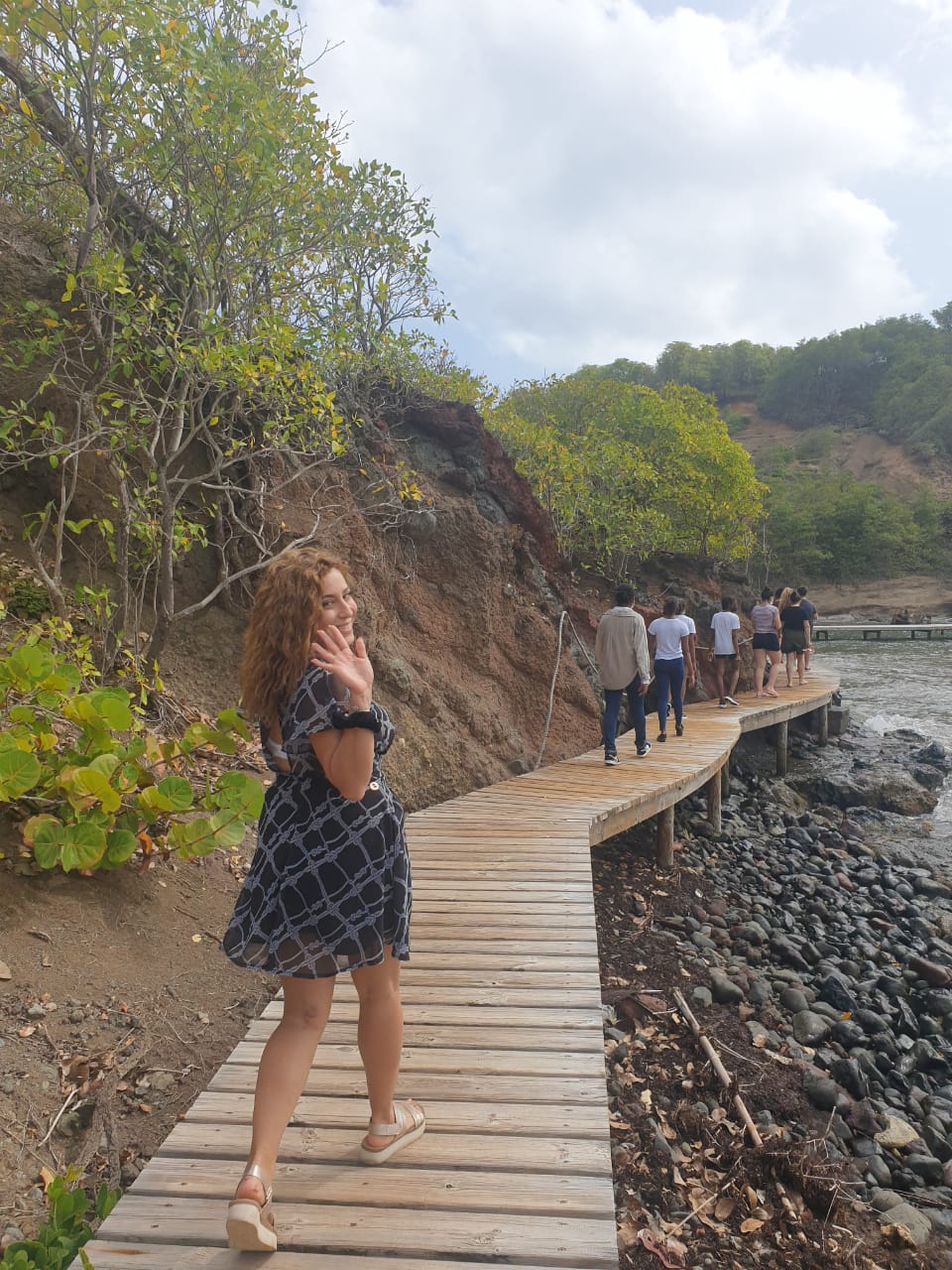 DAY 3:
We went to Tombolo 
We got wet again
We saw hermit crabs, crabs and birds
We ate Martniquan food like gratin
We did some weaving 
Later, we learnt some cool dances « Bèlè »
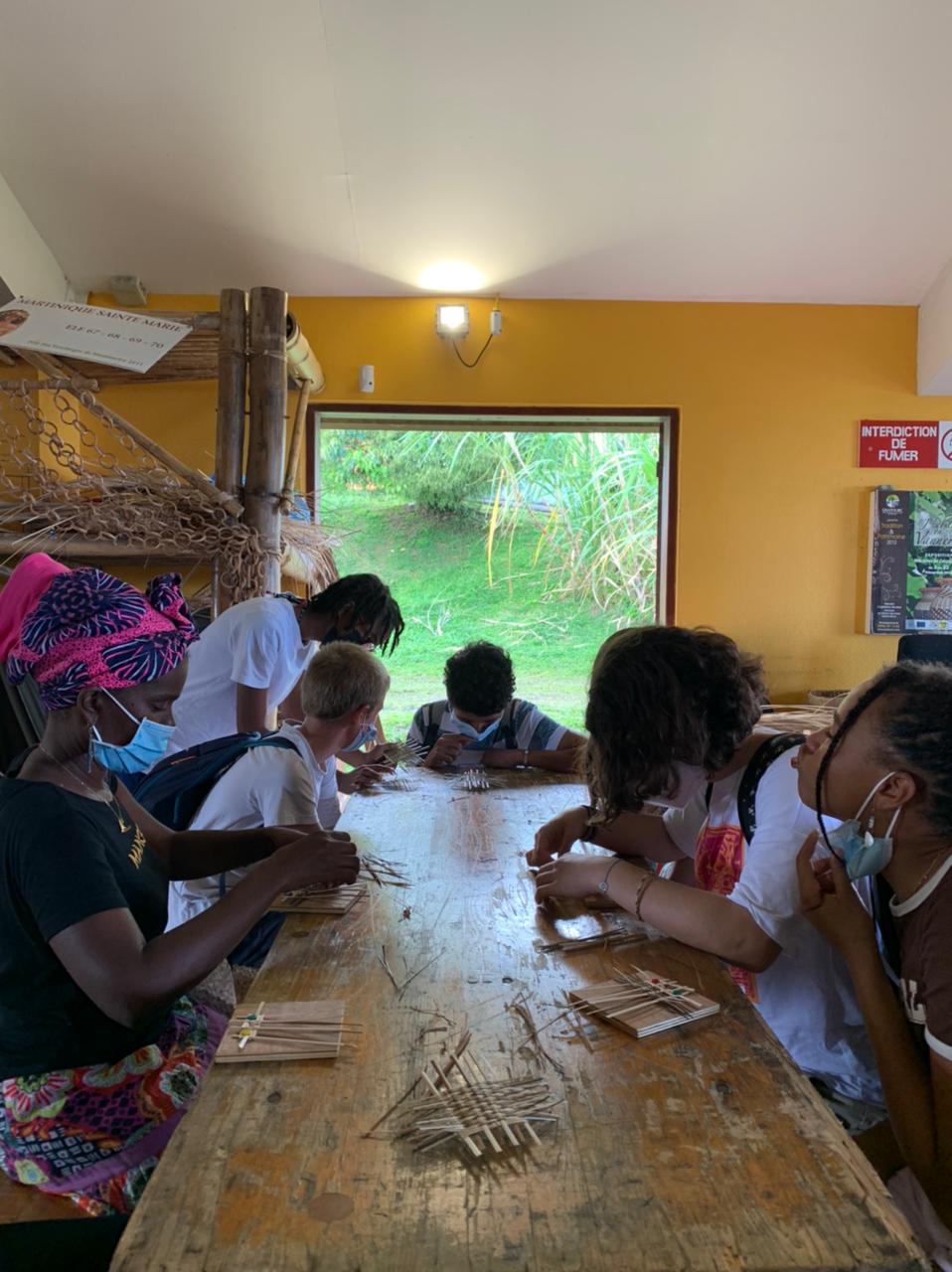 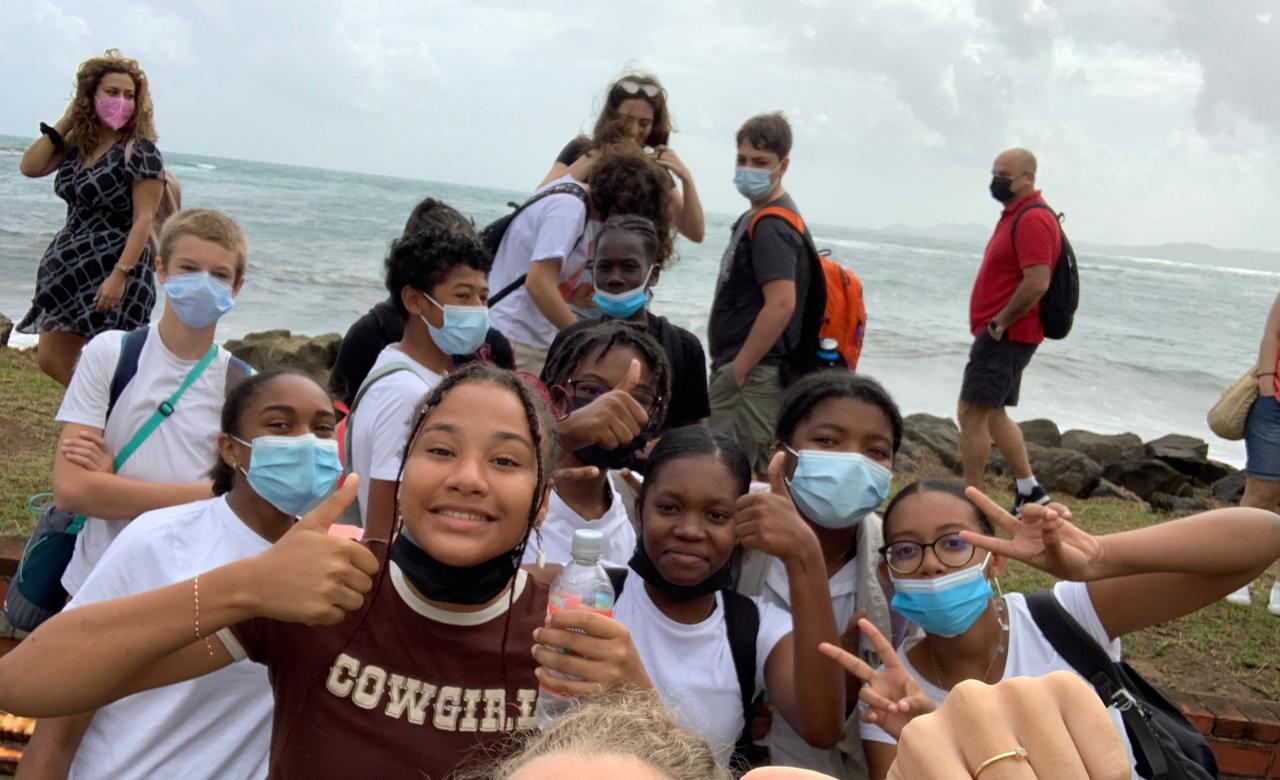 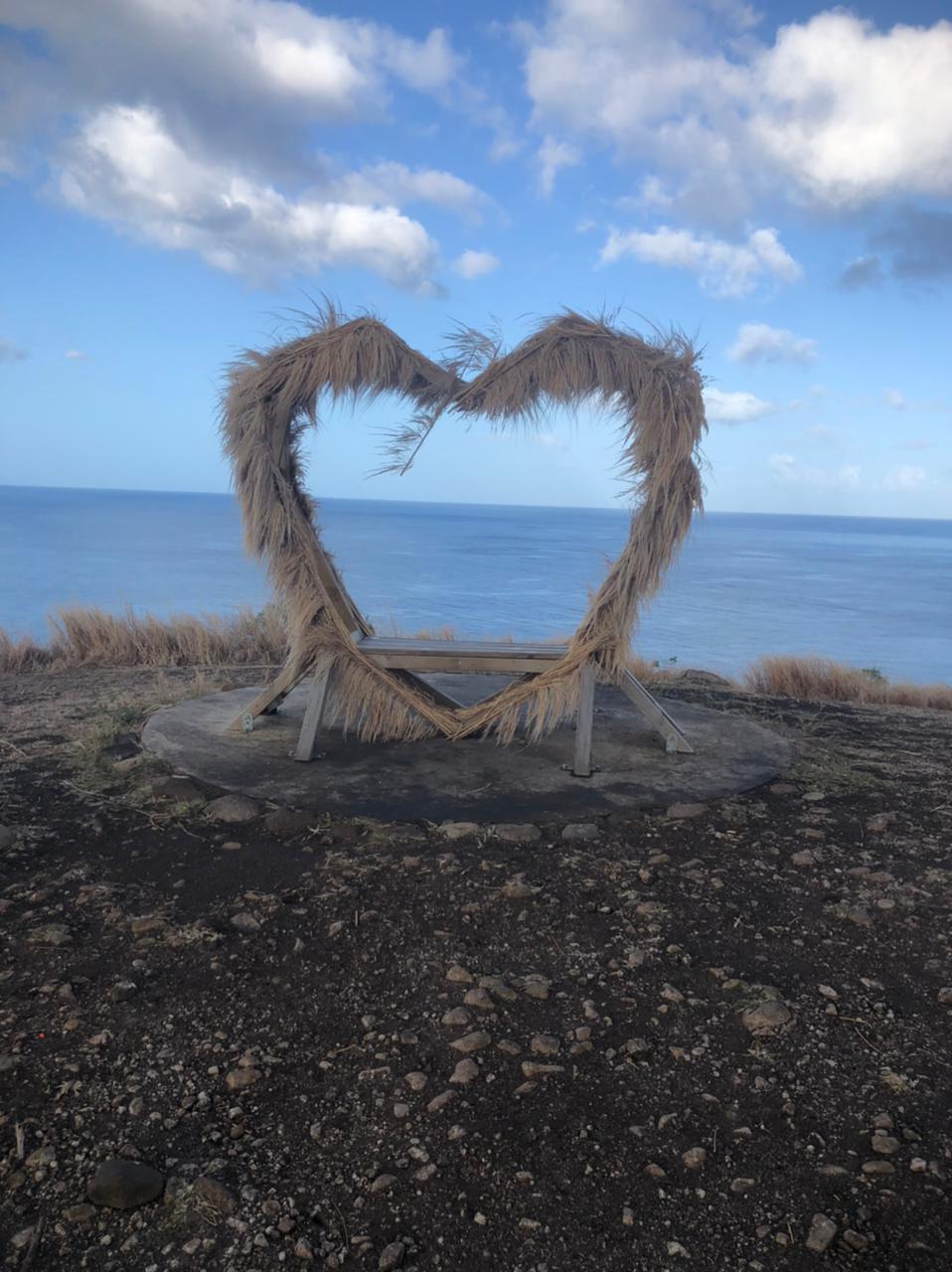 DAY 4:
We went to the heart at the « point de vue » in Carbet and took pictures
We went to « La Savane des Esclaves »  and learnt about the hardships of the slaves’ lives and how they lived
We ate in a beautiful forest
After, we went to the beach in Anse d’Arlet
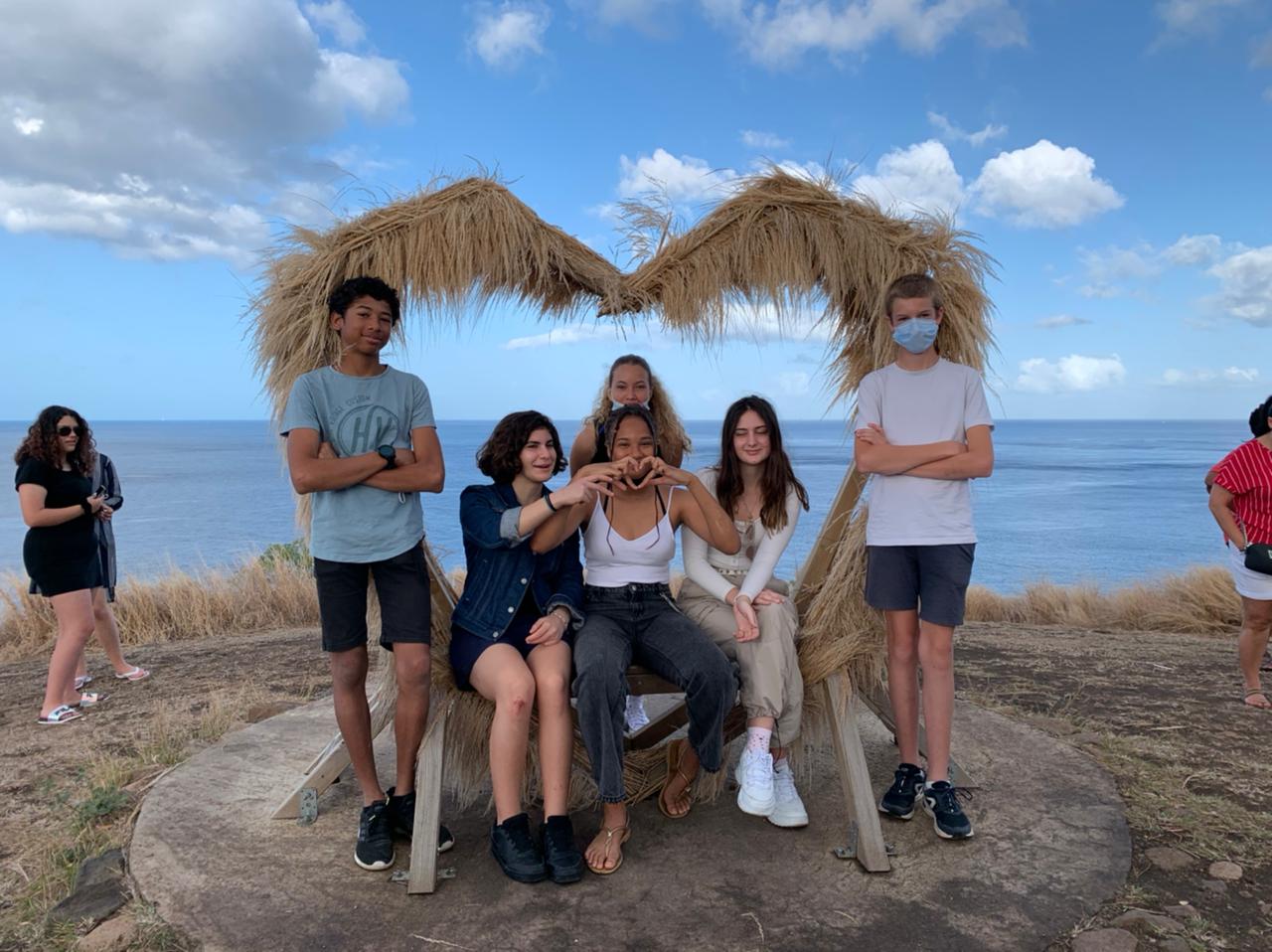 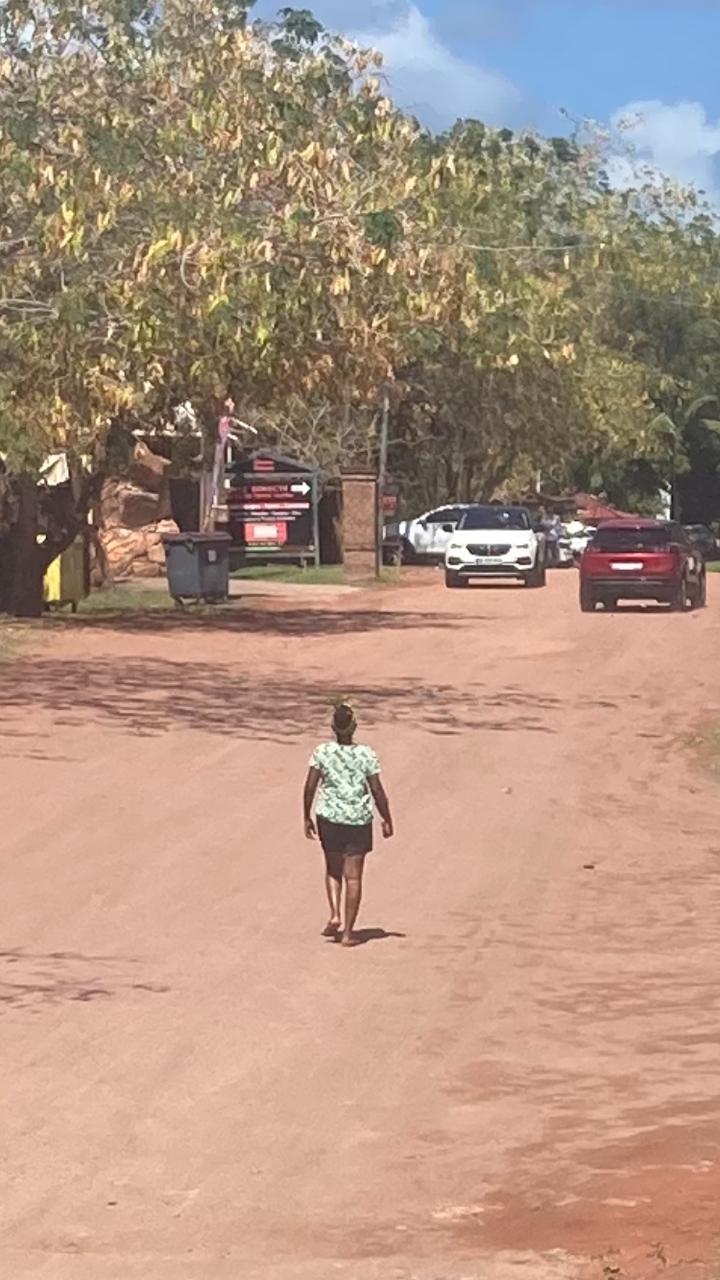 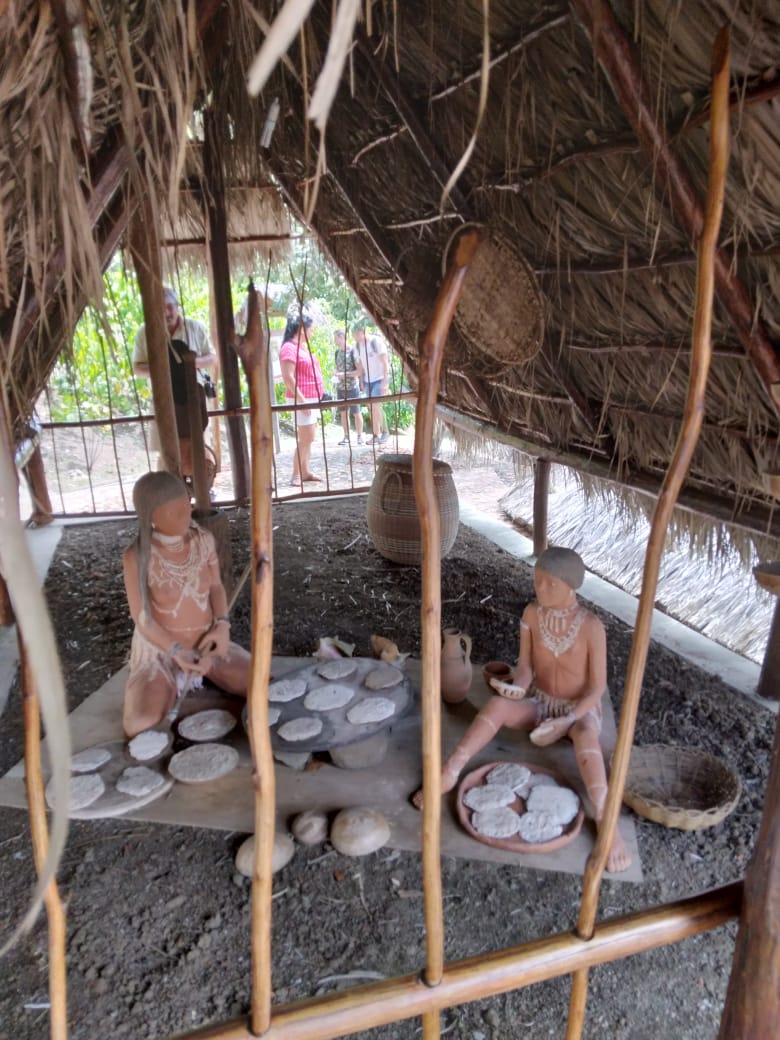 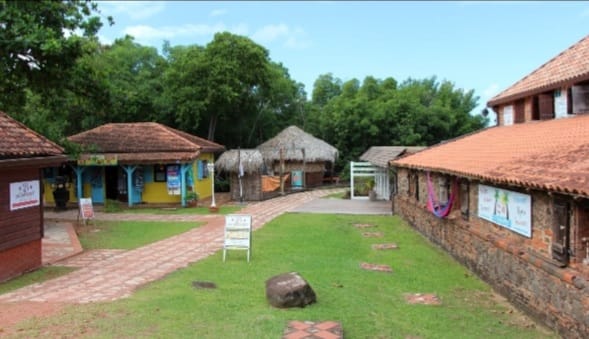 Tatie coco
RACISM
A racist is somebody that hates somebody on the basis of their differences
During this week we accepted our differences – our colour, origins, languages – and worked together
For example: In the Yole, we put our differences aside and worked as a team. We managed to sail far
TO FIGHT RACISM WE NEED TO:
COOPERATE WITH OTHERS
COMMUNICATE
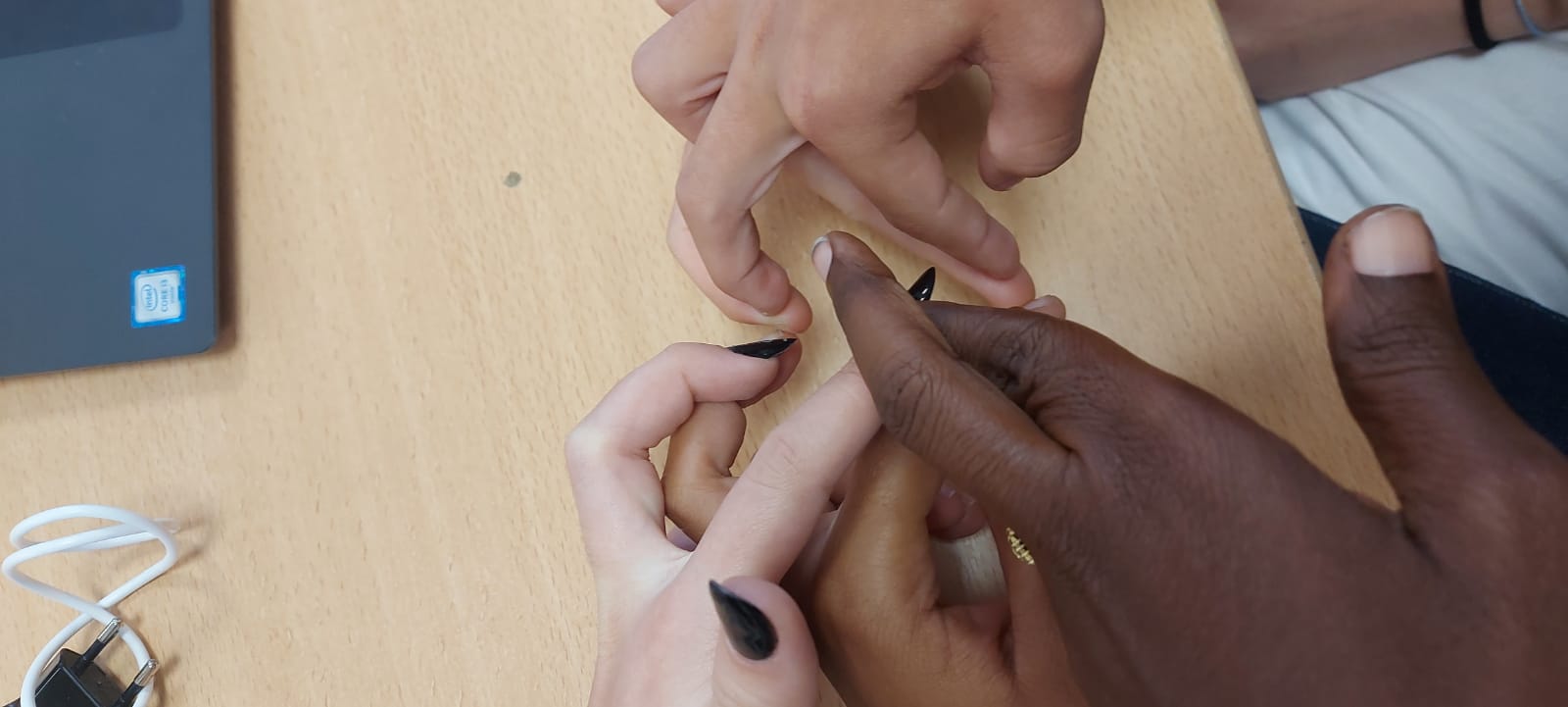 BE UNITED
LISTEN TO OTHERS
BE AWARE OF THE DIFFERENT FORMS OF RACISM
ACCEPT OTHERS’ DIFFERENCES
BE OPEN MINDED
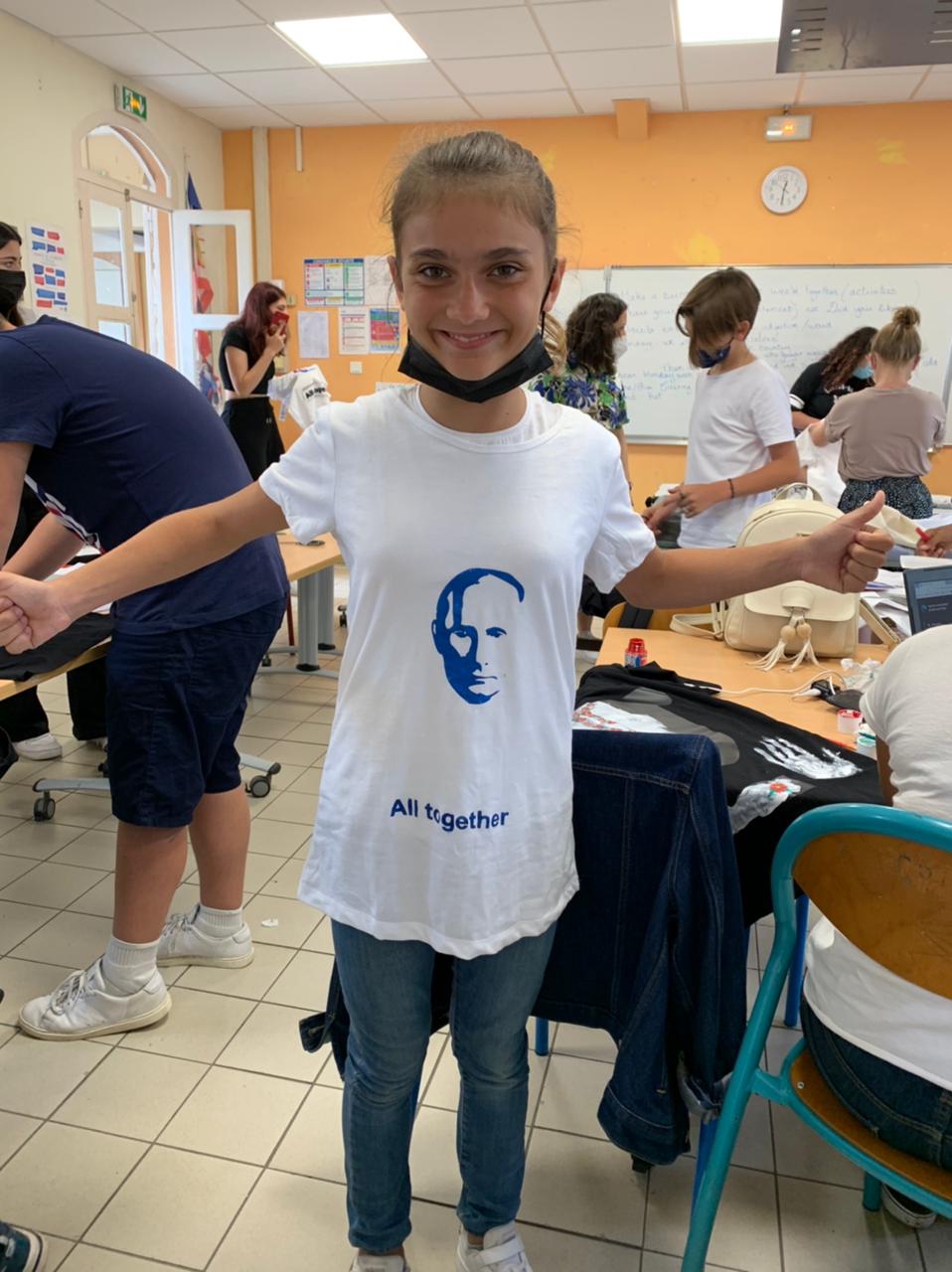 Malgrés nos différences, ON EST PAREIL !
We are the same !
Noi suntem la fel !
Todos somos iguale !
Nou tout mèm mannyè-a !
ΕΙΜΑΣΤΕ ΙΔΙΟΙ !
En travaillant ensemble, ON EST PLUS FORT !
Nou pli fo !
We are stronger !
Suntem mai puternici !
Somos mas fuertes !
ΕΙΜΑΣΤΕ ΠΙΟ ΔΥΝΑΤΟΙ !
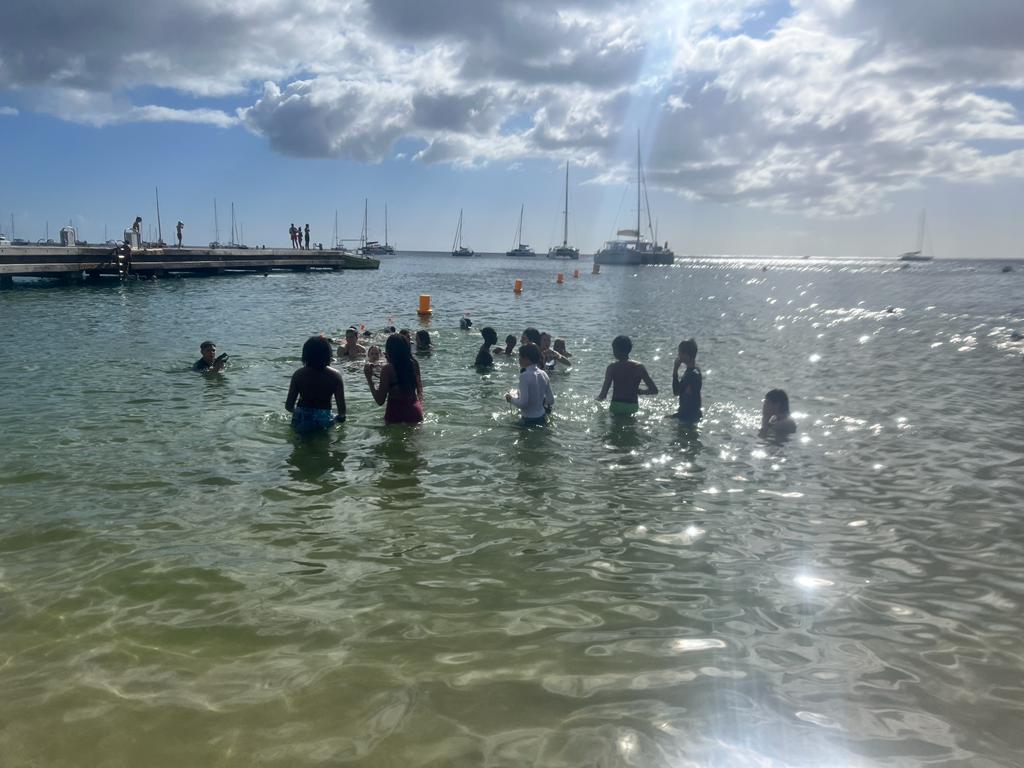 Greek Poem:RACISM
τη και αν είμαστε άλλο χρώμα;
όλοι ένα σώμα,
στην ίδια τη Γη κατοικούμε,
στην ίδια θα πεθάνουμε